Compattatore 80 Kg
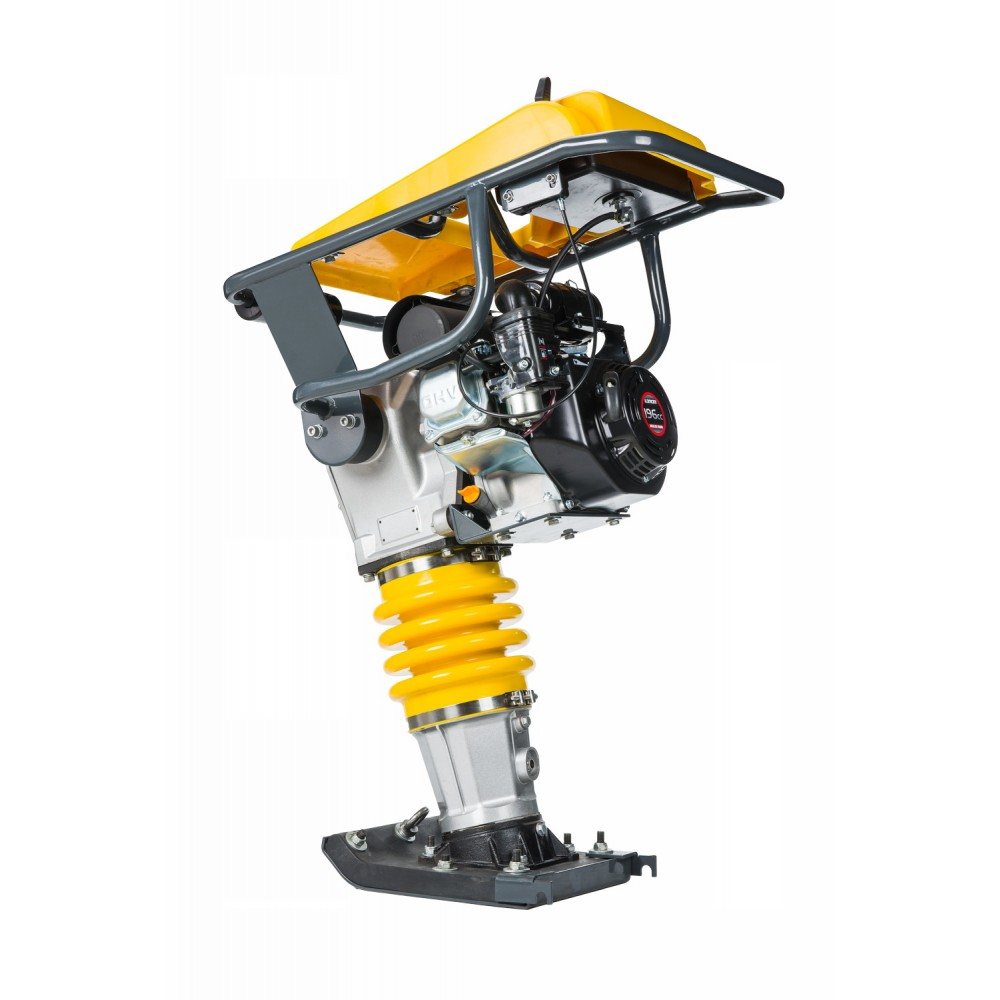 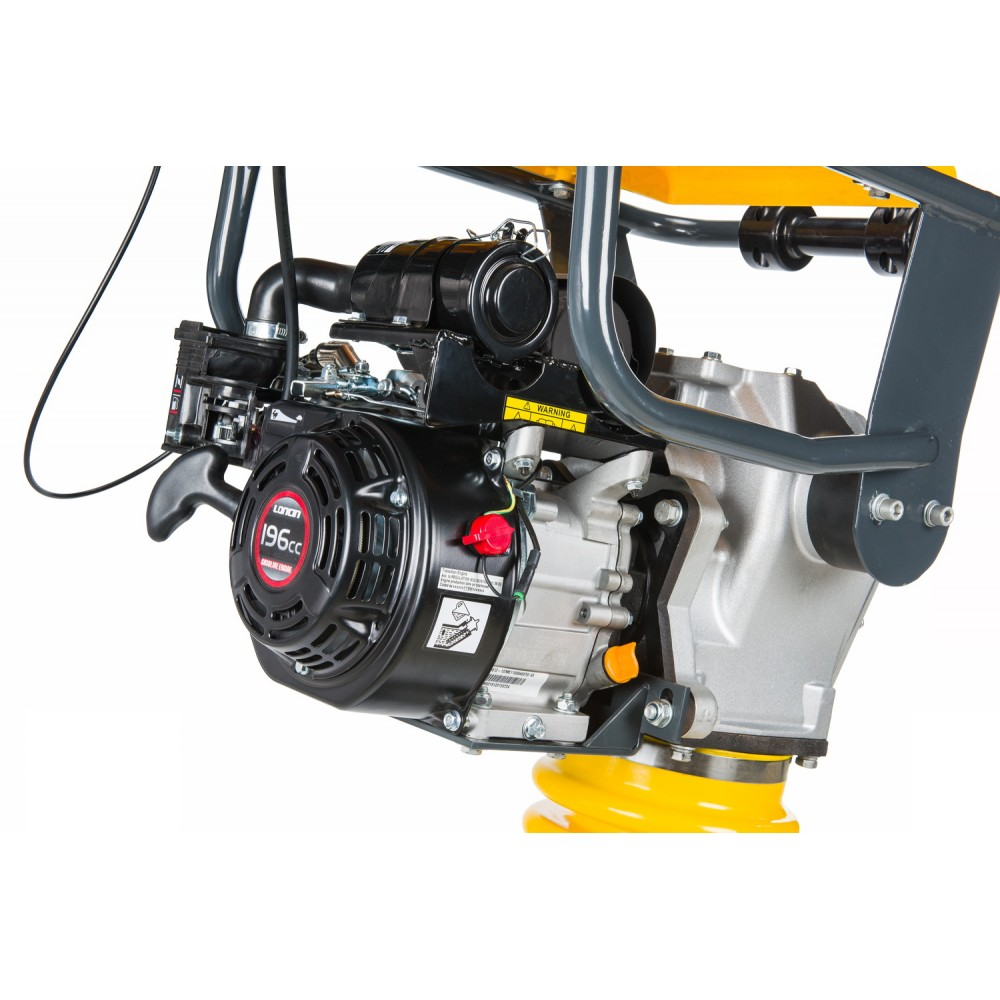 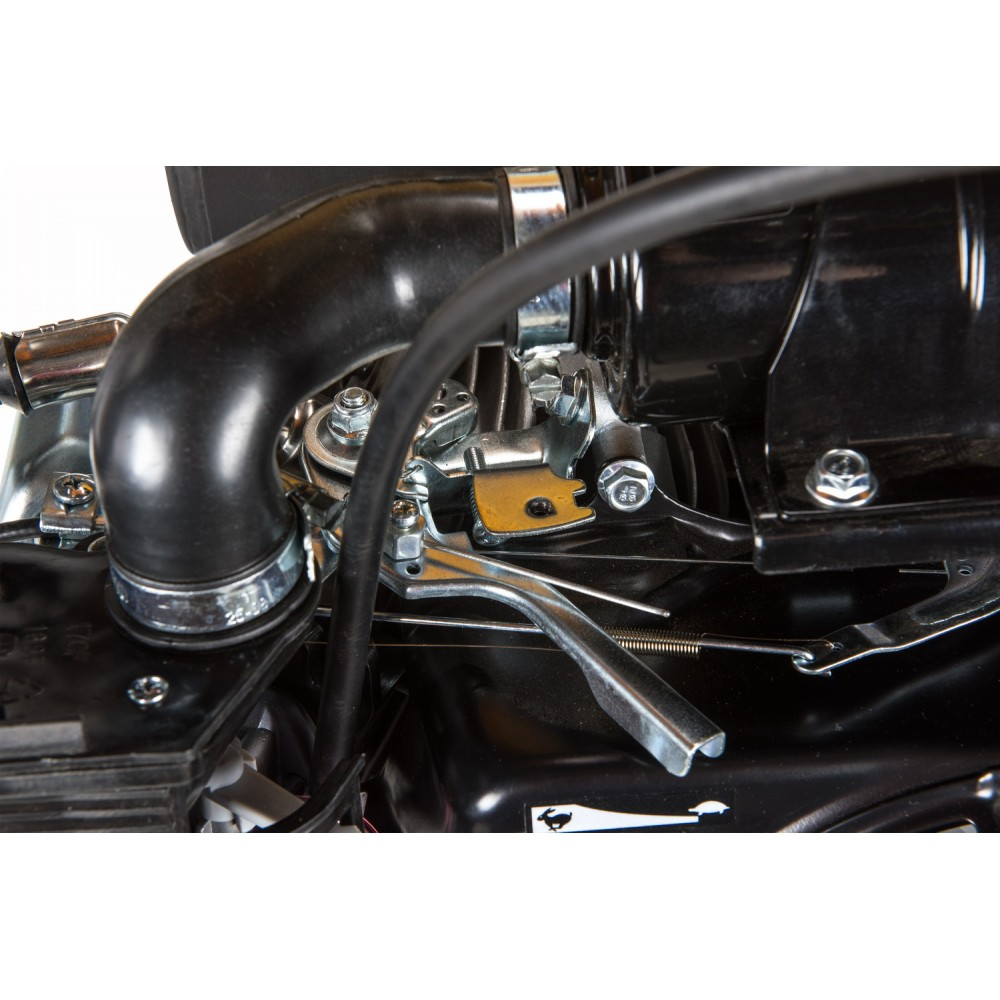 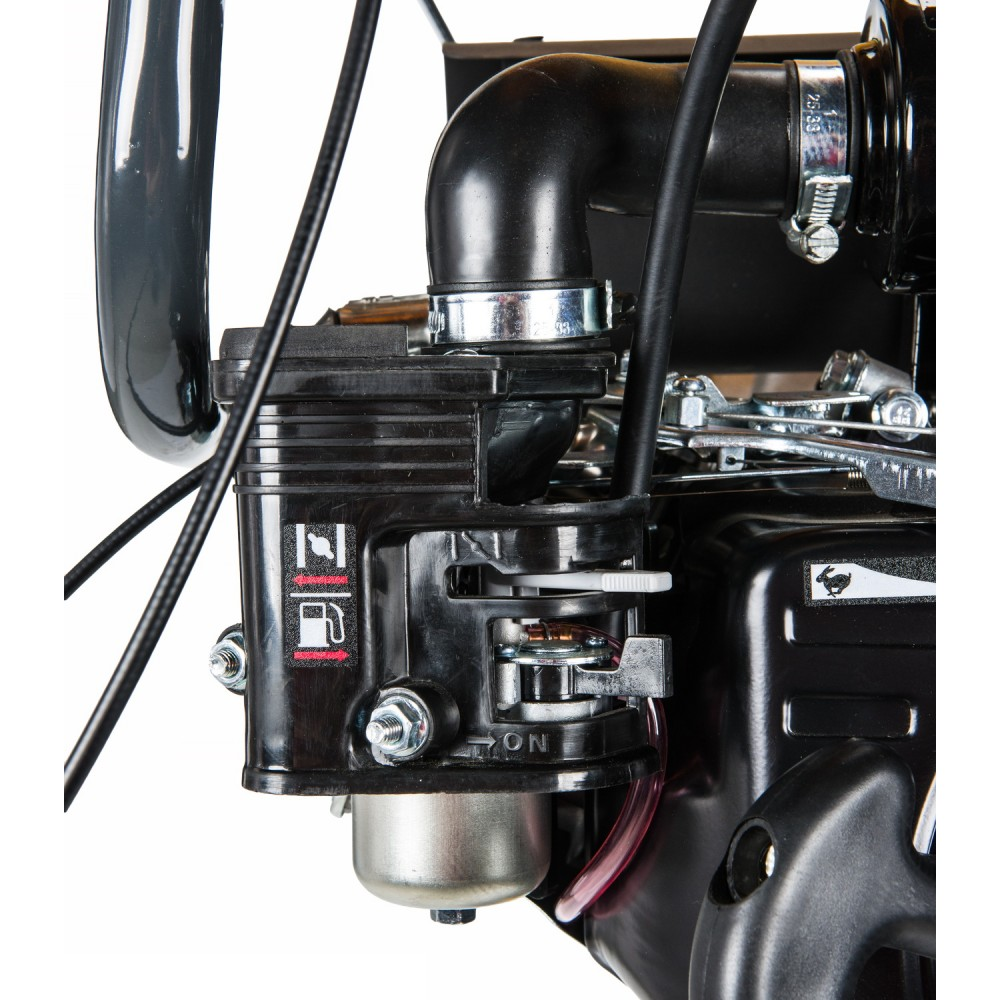 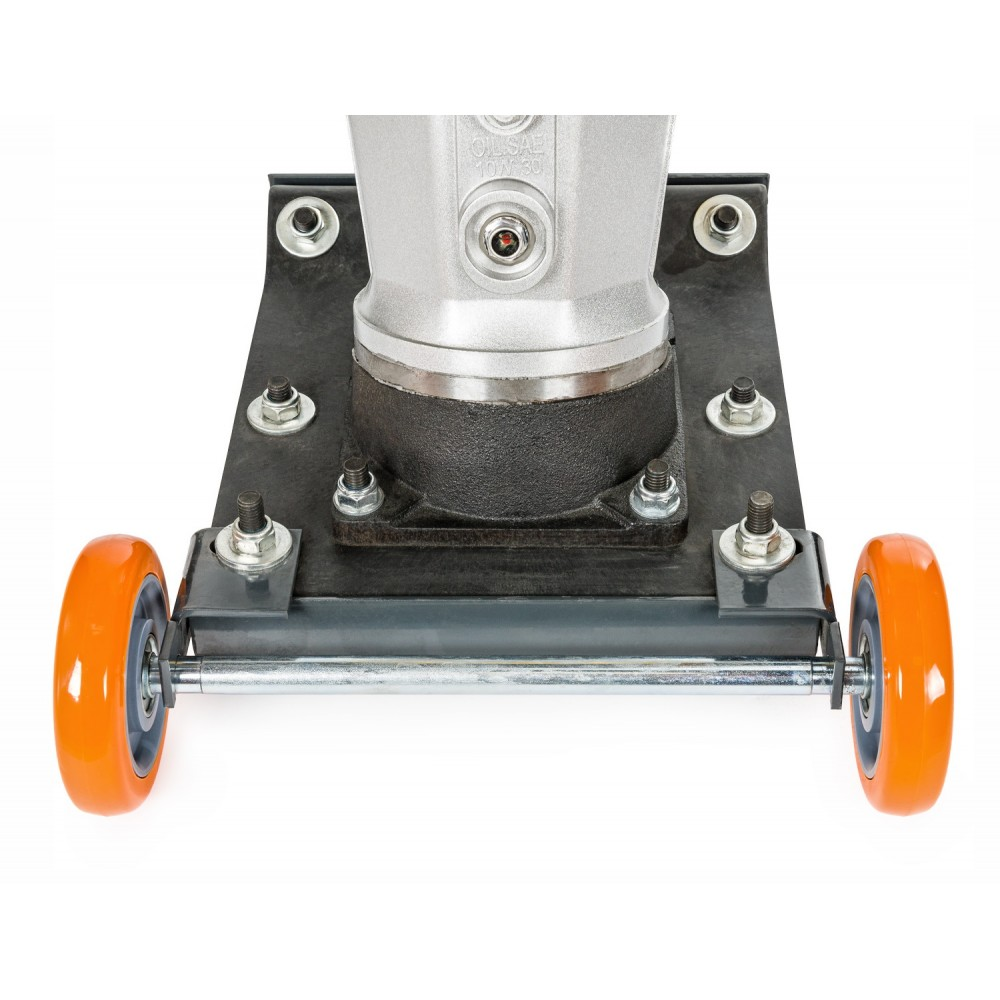 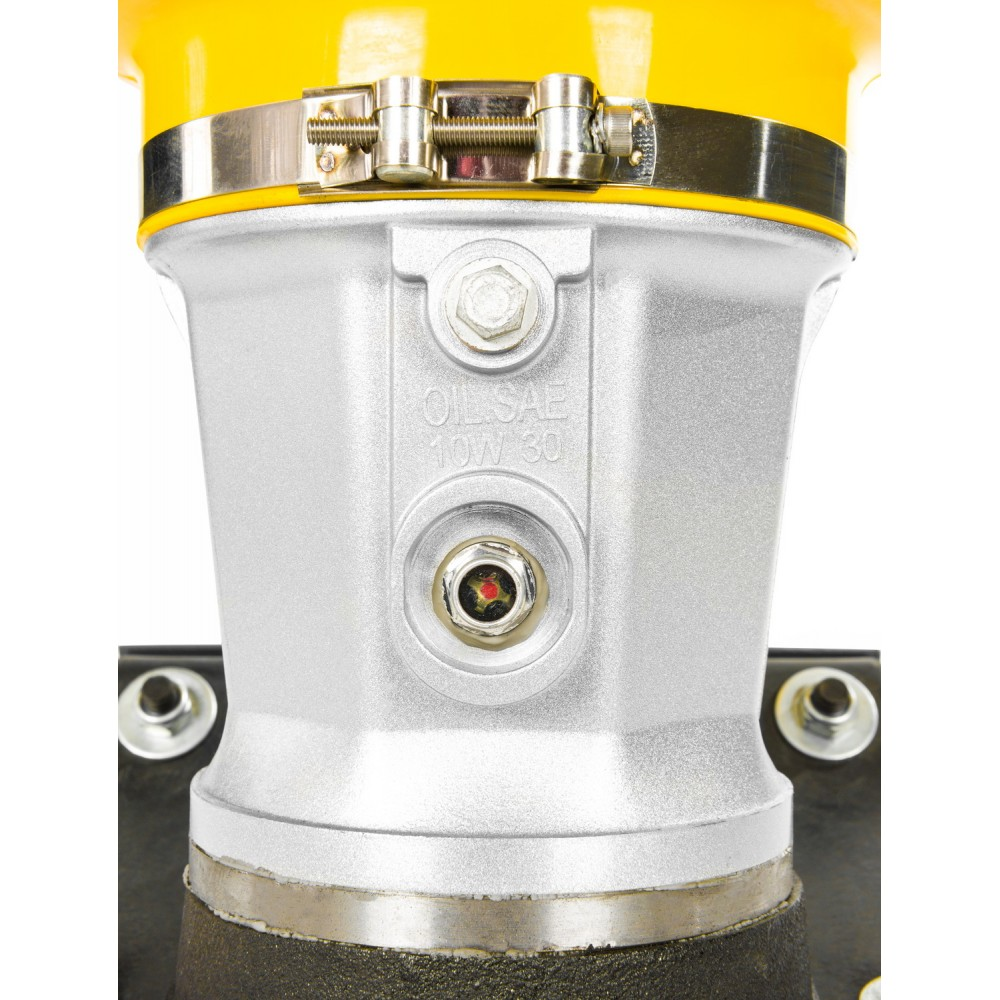 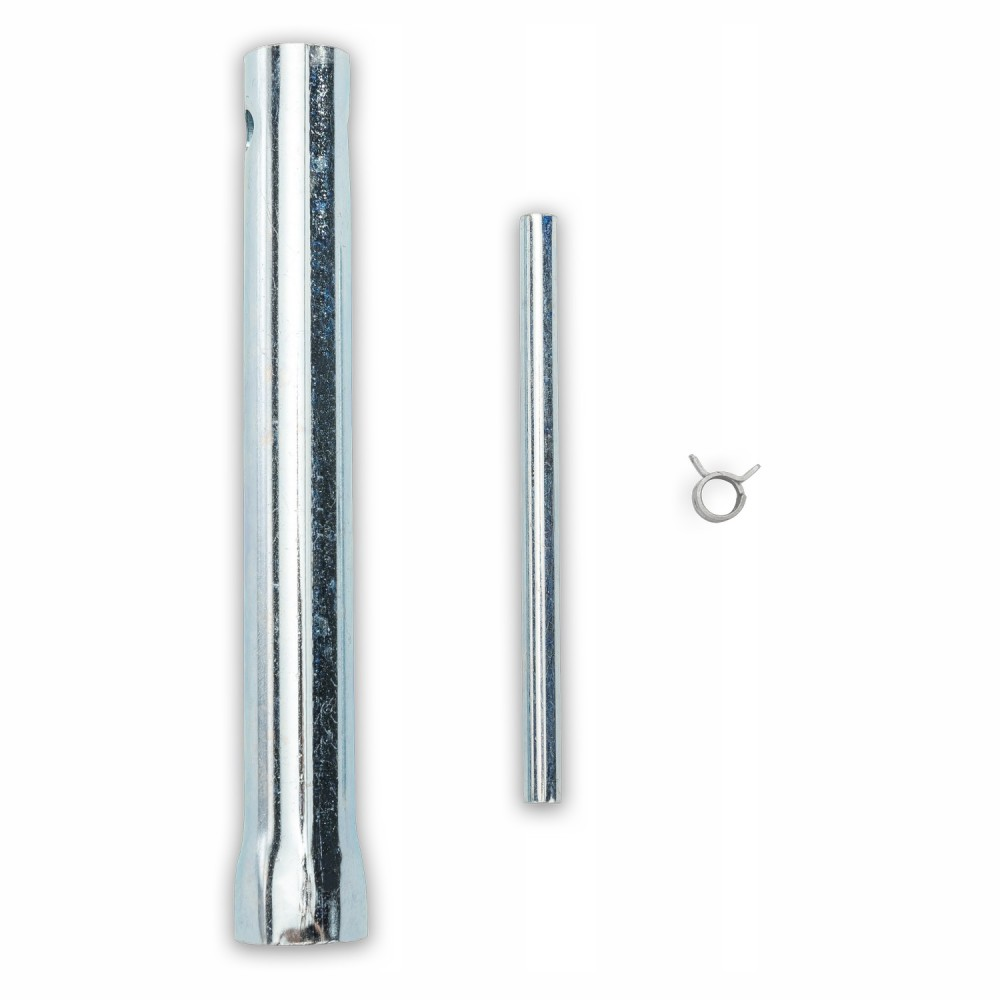 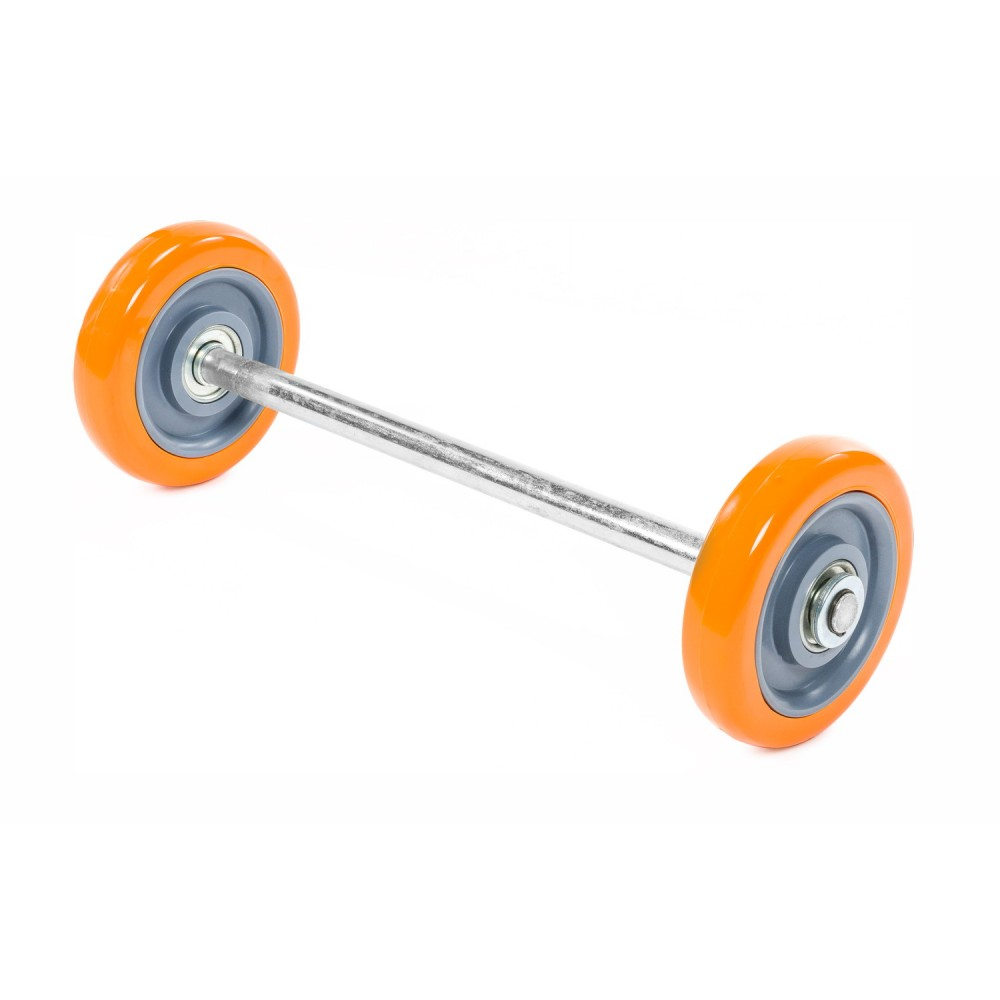